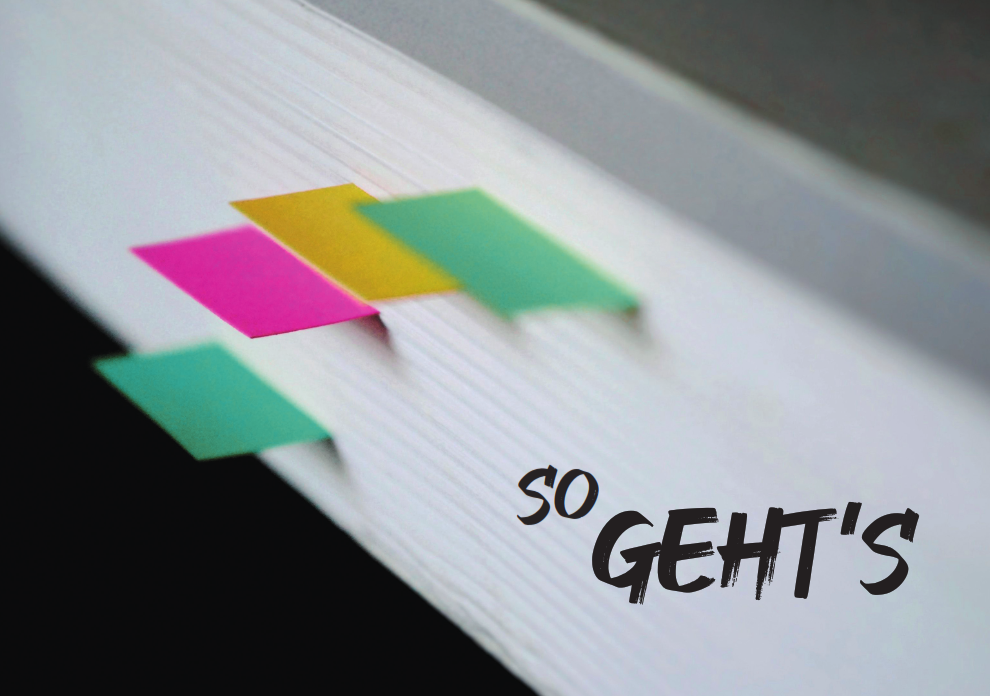 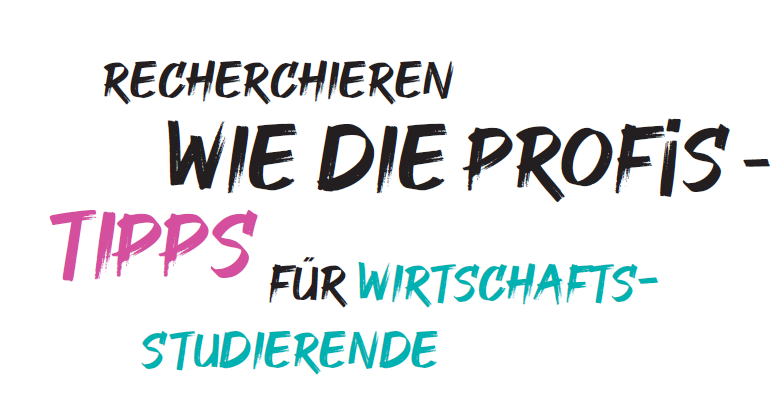 Willkommen an der Wirtschaftsbibliothek der Universität Luzern!
Sandra Müller & Stefan Eicher Engel | sandra.mueller@zhbluzern.ch & stefan.eicher@zhbluzern.ch
1. Februar 2023
Tipp 1: Wir sind für Sie da!
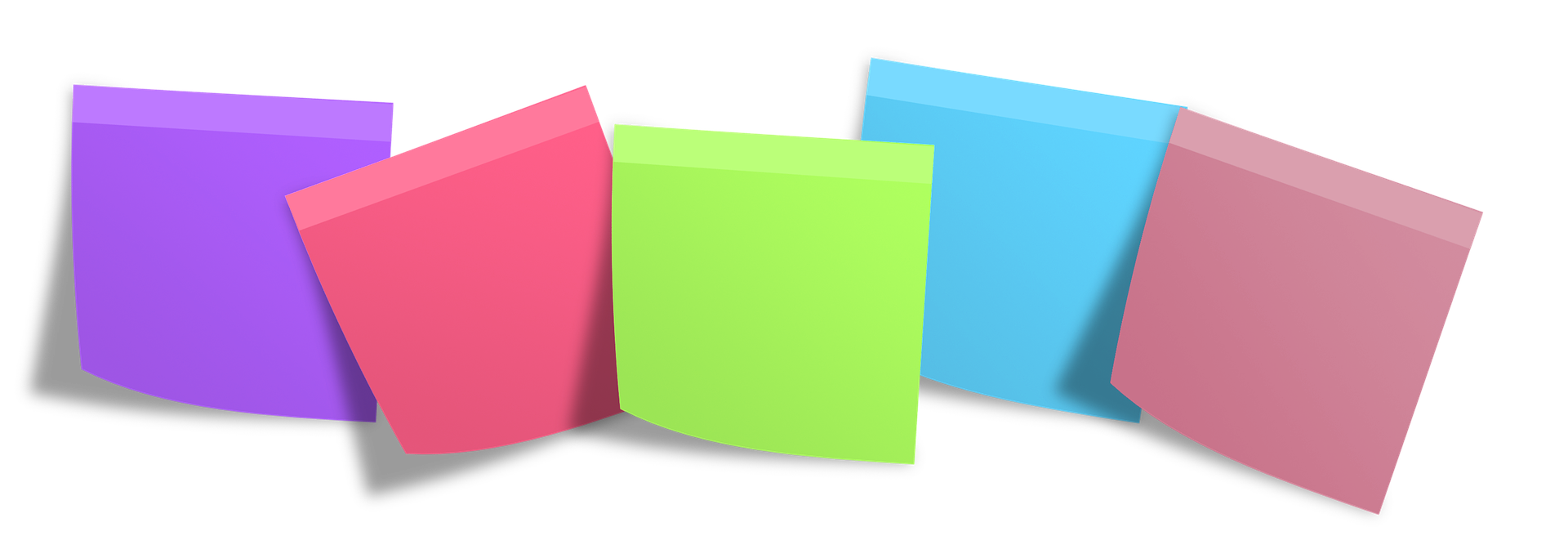 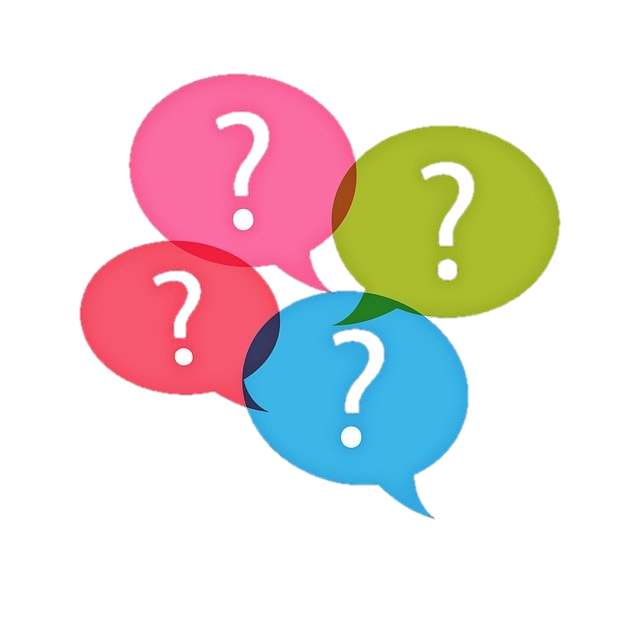 Willkommen
  in der 
Wirtschafts-  
   bibliothek
Die Angebote der Bibliothek
Die Personen hinter den Angeboten
Sandra Müller &
  Stefan Eicher Engel
Kontaktdaten
www.zhbluzern.ch/wirtschaft
sandra.mueller@zhbluzern.ch stefan.eicher@zhbluzern.ch
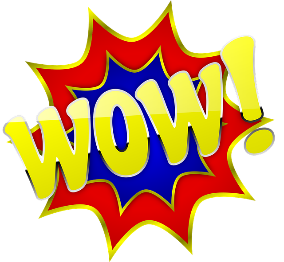 3
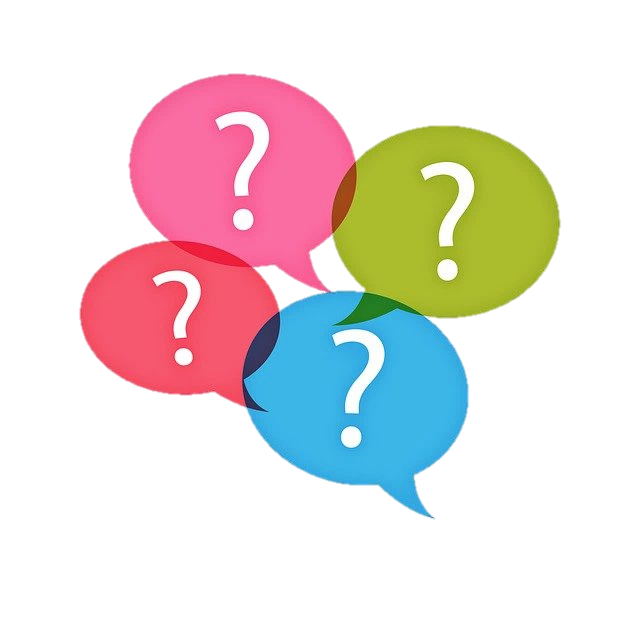 Tipp 2: Suchbegriffe findenMittwoch, 8. Februar, 12:15 Uhr
Sandra Müller & Stefan Eicher EngelZentral- und Hochschulbibliothek LuzernFachreferat WirtschaftTool- & Link-Tipps auf www.zhbluzern.ch/wirtschaft sandra.mueller@zhbluzern.ch & stefan.eicher@zhbluzern.ch
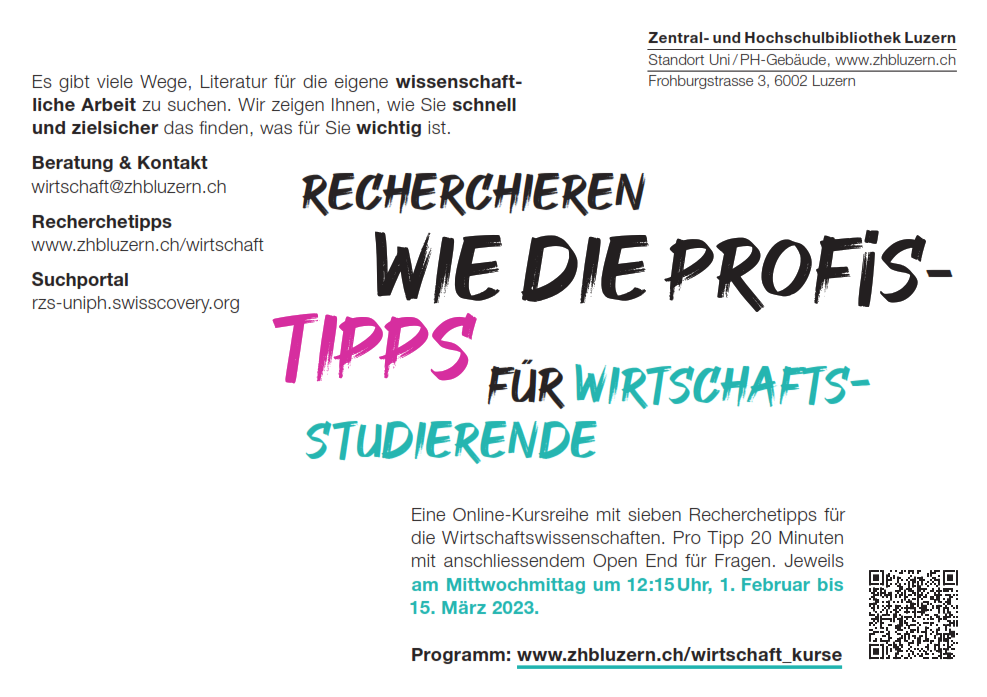